Study Techniques
Human Biology


A.Williams
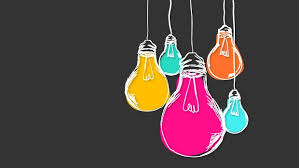 Find the study technique/s that work for you!
It’s all about memorising and learning how to answer questions well
Step one: Writing notes
Clear and brief
Link diagrams to structure to function
Labelled diagrams- annotate
Blue bolded words in text- know definitions
Don’t rewrite the whole book!
Use powerpoints to help summarise and add to notes from textbook.
Worksheets
Goal Setting
Colour
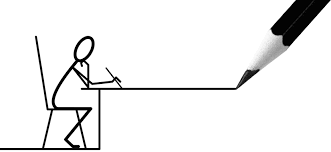 Step two: memorise
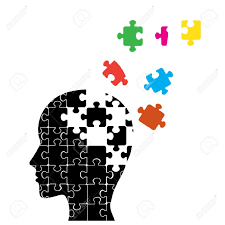 Find ways of memorising now that you understand content
Mnemonics
Songs
Videos- Step Up, Crash Course, Khan Academy
Posters/notes/palm cards/graphic organisers etc
Step three: Answering Questions
Review Questions
Apply your knowledge questions
Worksheets
Study Guide
Practice Extended Responses
Highlight questions and understand what the question is asking
Look at marks allocated
Online Quizzes, Kahoot
Family members/friends to test you
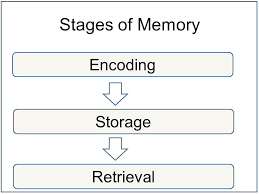 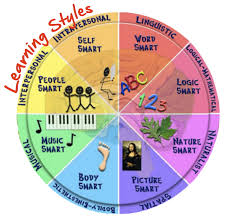 Useful Information
Look at your learning style:
http://www.educationplanner.org/students/self-assessments/learning-styles-quiz.shtml

Everyone learns differently and it’s important to know what works for you!